9 мая День Победы.
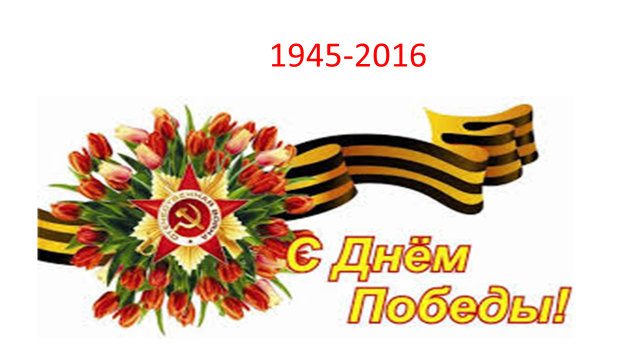 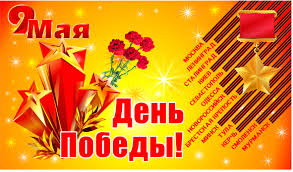 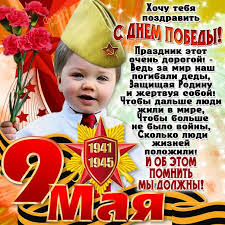 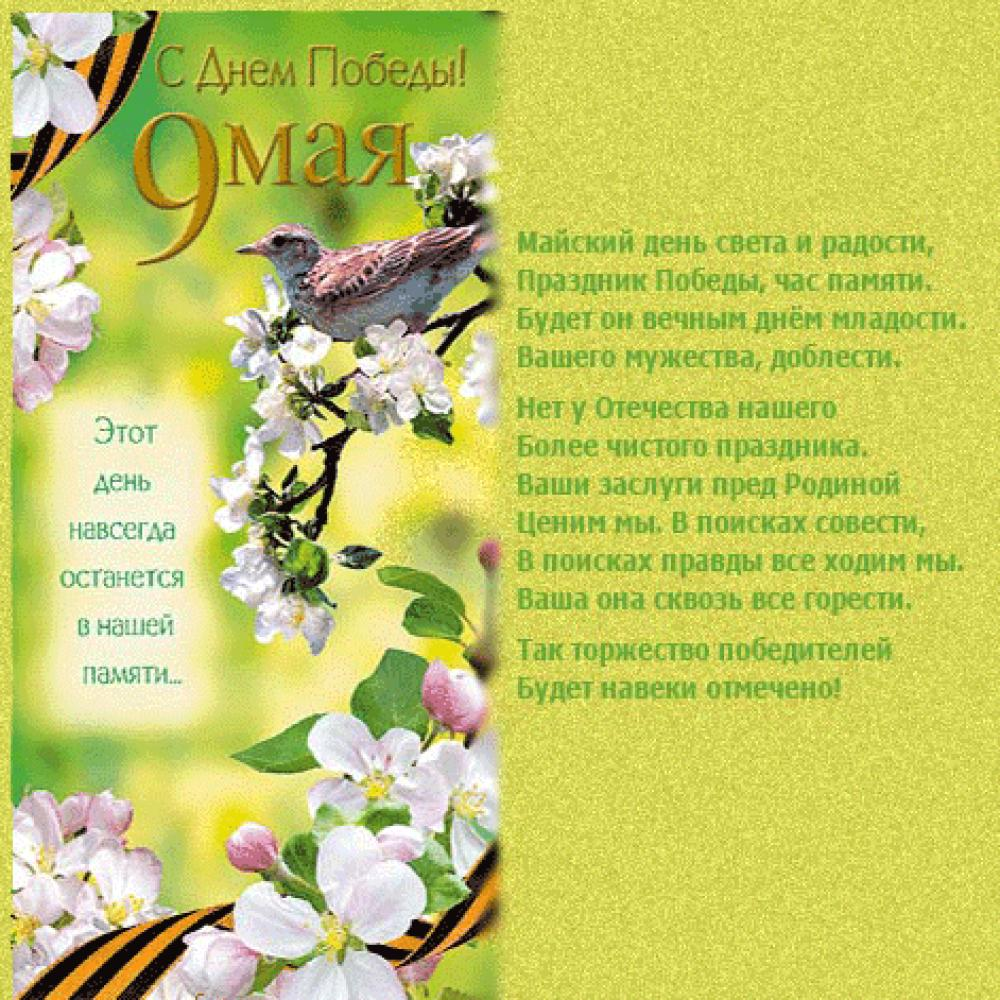 Они сражались за Родину.
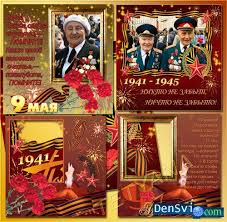 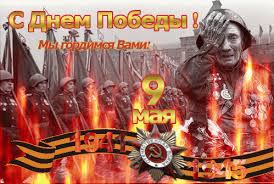 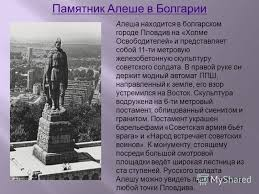 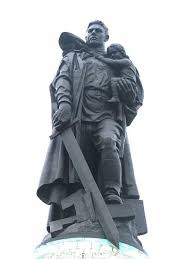 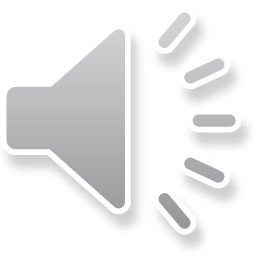 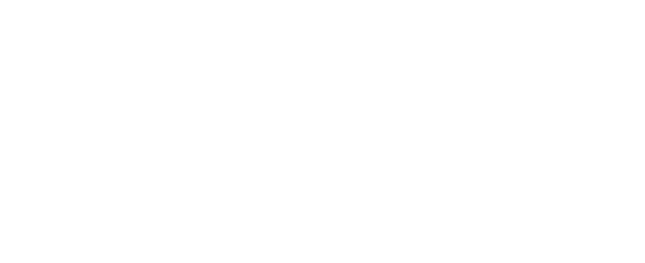 Они защищали Родину.
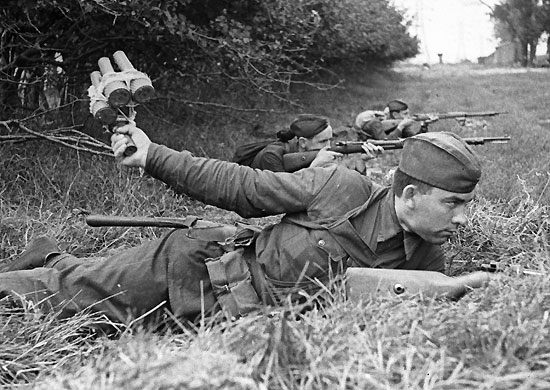 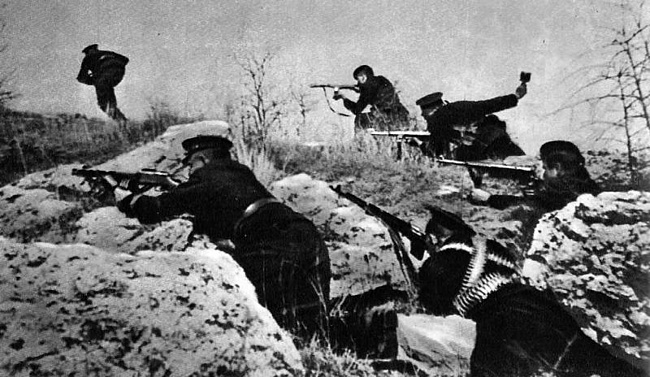 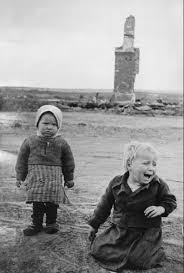 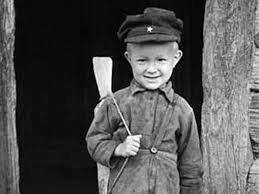 Дети войны.
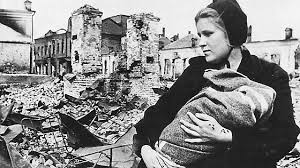 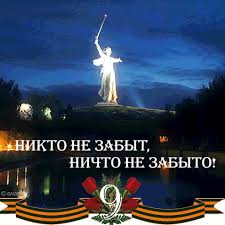 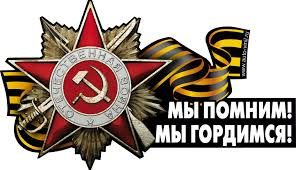 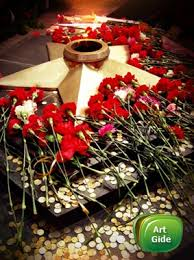